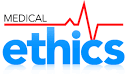 Medical Ethical And Liability
Chapter 3
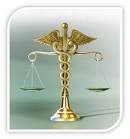 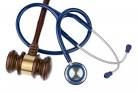 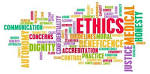 Ethical And Legal Responsibilities
Most states statutes define two basic elements that constitute the practice of medicine
1. is diagnosis 
2. is the prescribing of treatment

Only a licensed physician(practitioner) can engage in the diagnosis and prescribing of treatment for the physical condition of human beings 
A physician must follow requirements for licensure or their license can be grounds for suspending or revoking a license
Licensure Requirements
Licensure requirements are established by each state. A physician is usually required to:
Be of legal age
Be of good moral character
Have graduated from an approved medical school
Have completed an approved residency program
Be a resident of the state
Have passed the oral and written exam
Licensure Requirements
Physicians who have all requirements will receive an endorsement
Physicians are required to renew their license annually or biannually and attend CME(continuing medical education) as necessary
Physicians in the military service must be licensed in their home state  but not where they are stationed
A physician may lose their license if convicted of a crime or fraud
Ethical Considerations
Whereas laws concern matters enforced through the court system, ethics deals with what is morally right and wrong
The ethical standards established by a profession are administered by peer review, and violation of the standards may result in suspension of membership
Physician’s/Medical Assistant’s Code
Physicians have nine principles according to The American Medical Association(AMA) Code of Medical Ethics(ex: I. A physician shall be dedicated to providing competent medical care, with compassion and respect for human dignity and rights) www.ama-assn.org

As an agent of the physician, you, the medical assistant, are also governed by ethical standards of The American Association of Medical Assistants Code of Medical Ethics

The AAMA code of ethics indicates that medical assistants will abide by ethical and moral principles as they are related to the profession(moral is a distinction between right and wrong)
State And Federal Laws
The physician must release any patient information when the patient authorizes the release or if the release is required by law
State Laws require the release of:
Births and deaths
Cases of violence(gunshots, poisonings)
STI (sexually transmitted infections)
Abuse
Cases of contagious, infections, or communicable diseases(influenza, hepatitis, c-diff)
Medical assistants should be aware of the procedures when making reports
State And Federal Laws
You will often find it necessary to make decisions based on the professional nature 
Patients can be extremely insistent and difficult at times 

How would you handle a difficult patient?

Never put yourself in the position of practicing medicine
State And Federal Laws
The Federal Drug and Administration(FDA) has established five categories that classify their use
Schedule I drugs have a high tendency for abuse and have no accepted medical use(LSD)
Schedule II drugs have a high tendency for abuse, may have an accepted medical use, and can produce dependency or addiction with chronic use(cocaine)
Schedule III drugs have less potential for abuse or addiction(Lortab)
Schedule IV drugs have a low potential for abuse(Valium)
Schedule V drugs have a very low potential for abuse(antitussive-cough medication)

The medical assistant must understand that certain medications cannot be refilled and that restrictions limit the number of times some medication can be refilled
Legal And Ethical Issues
In the practice of medicine it can be difficult to distinguish between legal and ethical issues
One that raises both ethical and legal questions is a Medicare patient being discharged from the hospital because the hospital will not be paid for more then a certain amount of days.

They physician knows that the legal responsibility is to the well-being of the patient, but the hospital must have money to stay in business
Legal And Ethical Issues
Many ethical considerations surround the life of a fetus, an infant’s birth, and the newborn 
New technologies allow us to have more control over birth by detecting in utero abnormalities

Artificial insemination 
Surrogate motherhood
Ending a pregnancy if a serious genetic deficiency is found before birth
All have legal and ethical issues
The Uniform Anatomical Gift Act
The Uniform Anatomical Gift Act was passed in 1968 
By 1978 it was reported that all 50 states had established some system of organ and tissue donor identification so that individuals can ensure that when they die they will be identified as a donor

The family can make this decision for the donor if the donor has not done so while living
Another ethical issue of concern is the ability to grow tissue and organs from stem cells 
In some organs, such as the gut and bone marrow, stem cells regularly divide to repair and replace worn out or damaged tissues. In other organs, however, such as the pancreas and the heart, stem cells only divide under special conditions.
Living Will
The health care team will provide a larger percentage of care to geriatric patients as the quality of care extends life expectancy
A living will is written in advance, it states the patients wishes regarding end-of-life care 
The living will is signed when a patient is competent and must be witnessed by two individuals
This helps a patient who cannot make rational decisions
The family should talk about a living will while the patient is competent
Durable Power of Attorney
This allows you to appoint another person(known as you agent) to make health care decisions for you if at any time you become unable to make them yourself

The appointed proxy(agent) must be aware of your wishes
Accepting Or Refusing Treatment
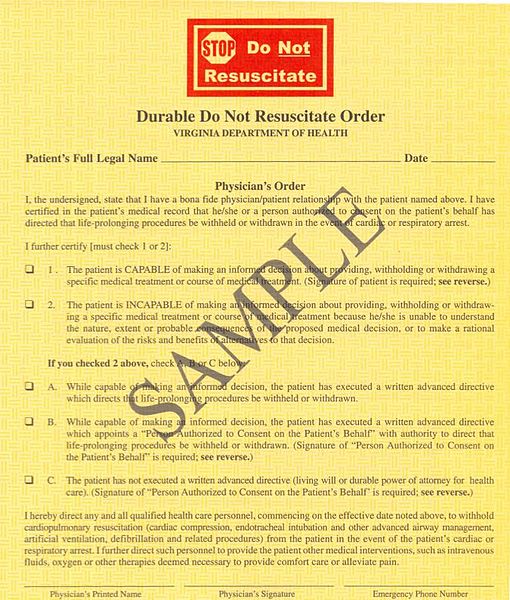 The Miranda Law was passed(Nov 1991) by president Bush that gives patients legal options for refusing or accepting treatment if they are incapacitated(lying ill and helpless)


Patients have the right to the “do not resuscitate” (DNR) in the event of cardiopulmonary arrest
Legal Matters
In the  US the laws are divided into categories
     -Criminal law: deals with offenses against all citizens(theft, robbery)
     - Civil law: Disputes between individuals or organization(medical   	           malpractice, divorce, child custody)
     - Tort: is defined as any of a number of actions done by one person, or a group of persons that causes injury to another (intentional acts or  accidents)
     -Negligence: is an act or failure to act as a reasonably prudent physician under the same or similar circumstances that directly causes injury to a patient
     -Liability: written statements; anything to which a person is liable or responsible for(ex: A nursing home has a duty to exercise reasonable care to prevent injury to its patients)falls or decubitus ulcers
     -Slander: refers to oral remarks;  the saying of false and malicious words about another, resulting in injury to his or her reputation.
     - Assault: a deliberate attempt or threat to touch without consent
     - Battery: unauthorized touching
Legal Matters
Emancipated minor: is an individual who is no longer under the care, custody, or supervision of parents; they can legally consent to medical care
Incompetent: must have an appointed guardian; they have been judged by the courts to be mentally incompetent
Consent For Treatment
The contract between the patient and the physician may be either implied or expressed
Contracts need to be in writing(or payment may be difficult to collect)
Minor surgery generally involve oral consent, but must be documented
The physician is legally responsible for obtaining consent from the patient

The medical assistant may prepare consent forms and are responsible to know and understand these forms
The medical assistant will need to be prepared to listen and answer question to help determine whether the patient understands before  they sign the consent form(sign as a witness)
Always file the consent form in the patient’s chart
A patient must sign a consent within 24 hours prior to surgery(not any sooner)
Right To Privacy
Patients have the right to privacy when they are being examined and treated

Information contained in a patient medical record and information exchanged between a physician and a patient are considered privileged communications
Every patient has the a legal right to confidentiality
Information can only be shared with another medical office(team) that pertains to the patients condition(treatment)
Physician And Patient Rights
Physicians have the right to determine who they will accept as patient
Physicians have the right to decide what type of medicine they wish to practice and where; establish their own hours; and relocated their office
A physician may choose to withdraw from the care of a patient who does not follow instructions for treatment or keep follow up appointments 
If the physician chooses to withdraw a patient a letter will be sent via certified mail
Physician And Patient Rights
A patient has the right to receive care equal to the standards of care in the community as a whole
Patients have the right to choose a physician; as long as they agree with payments(co-pay, co-insurance) 
A patient has the right to except or refuse treatment
Medical Assistant Rights
The medical assistant has the right to be free from sexual discrimination

The victim as well as the harasser may be a woman or a man, a supervisor, a co-worker, or a nonemployee

The victim has a responsibility to establish that the harasser's conduct is unwelcome
The Good Samaritan Act
The Good Samaritan Act is a law that was passed in 1959
A good Samaritan refers to someone who renders aid in an emergency to an injured person on a voluntary basis
This law protects physicians(or any other trained professional) who gives emergency care from liability for civil damages
The Good Samaritan Act
The medical assistant should never make a promise of a cure
You should be certain that a patient understands the instructions you give them(from the physician)
When you hand them written instructions, make sure they can read(draw or read the instructions)
The importance of doing everything possible to avoid a medical malpractice suit cannot be overemphasized
Medical assistants are vital in providing patient education to supplement the physicians orders
With a friendly, interpersonal relationship(rapport), the patient is much less likely to feel angry about anything associated with the care received
The Good Samaritan Act
The well-trained medical assistant will understand the basic skills in good human relations and will then avoid confrontations that could lead to lawsuits
You should always inform the physician immediately of any mistake you have made in the care of a patient so that corrective measure may be taken
Always be careful when saying something about a patient 
Statements made about a patient may be considered defamation of character and a breech of confidentiality
Because the incidence of malpractice suits has increased, the medical assistant may need to be involved
The Good Samaritan Act
The attorney may agree to taking the testimony by deposition
A deposition is oral testimony and may be taken in the attorney’s office or physician’s office in the presence of a court reporter
A medical assistant may also receive a subpoena to appear in court with patients records
Statute of Limitations
A statute of limitations is a law that designates a specific limit of time during which a claim may be filed in malpractice suits or in the collection of bills

It is important to know your state law
Some can be as short as 6 months, while some have no limit
Most range from one to eight years

Medical malpractice must be brought within two years of the date when the injury was discovered
Medical Records
The medial office staff must understand the importance of maintaining complete, accurate, up-to-date records on all patients 
Procrastination cannot be tolerated in handling medical records
As legal documents, they are subject to critical inspection at any time
Health Insurance Portability And Accountability Act(HIPAA)
One of the most recent developments in patient confidentiality has been addressed through HIPPA(1996)

Every medical office needs to provide a Notice of Privacy Practices to every patient(signed and in the patient’s chart)
This has the following six components:
    - How a patient’s protected information is used and disclosed
    - The provider's duties to protect the patient privacy
    - Written notice of the provider’s practices to ensure each patient’s privacy
    - The term of the provider’s notice
    - The patient’s individual right concerning protected health information
    - How to contact the office to obtain further information or to file a complaint

       IF IN DOUBT WHEN RELASING  PATIENT INFORMATION; CHECK WITH THE HIPAA OFFICER(medical records)